Такие разные
 светофоры
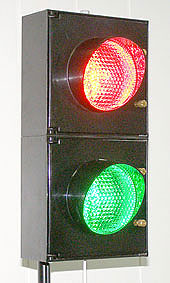 Светофоры малогабаритные (паркинги, автомойки)
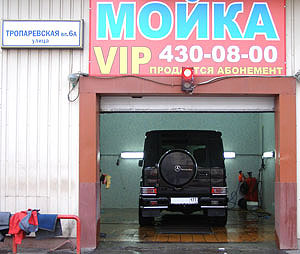 Светофоры  для ж/д переездов
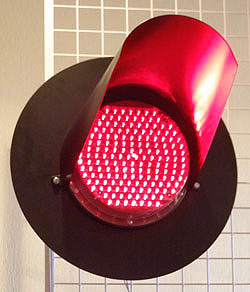 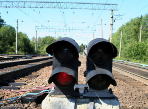 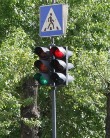 Светофоры
 пешеходные и транспортные
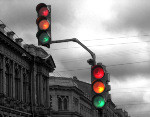 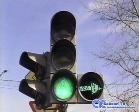 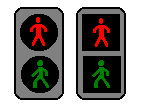 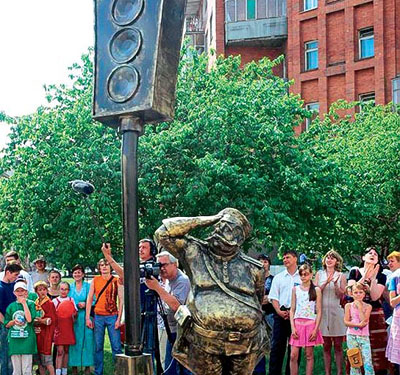 Памятник Светофору и постовому  в Новосибирске
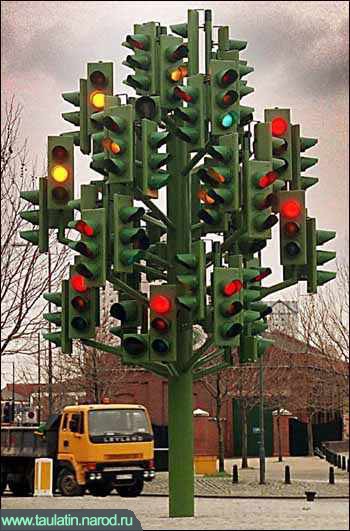 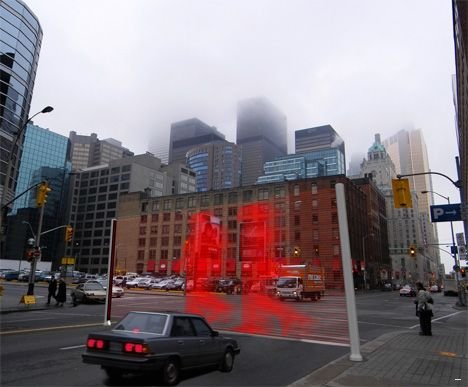 ВИРТУАЛЬНЫЙ СВЕТОФОР 
Китайский дизайнер Ханйонг  Ли
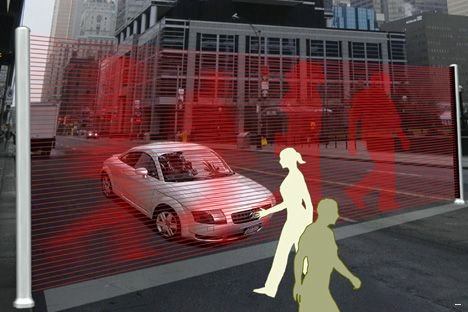